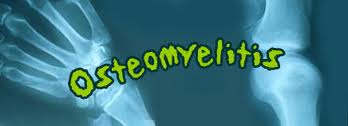 QUESTION
A 39 year old lady was struck by a car and sustained several fractures one of which was in the lower third of the tibia .There was an attempt at closed reduction of this fracture and the limb was supported on a cast. Ten days later  a side plate was inserted. This  resulted in a much better reduction of the fracture. Examination  three months later demonstrated delayed union .One year later a chronic draining ulcer was seen at the position of the pin. Her doctor felt that bone union was complete and the side plate was removed one month later. Thereafter  the draining ulcer persisted and re-examination over the next eighteen months demonstrated the development of chronic osteomyelitis extensive sclerosis and sequestrum formation.

1.Discuss the pathology and complications of acute and chronic
osteomyelitis making a point to explain development of chronic osteomyelitis
2.What are the complications of osteomyelitis
3 .Why is chronic infection more likely to occur in osteomyelitis than in   
     furuncle
OBJECTIVES
Introduction
Epidemiology
Causes
Pathogenesis
Diagnosis
Treatment 
Complications
INTRODUCTION
Osteomyelitis is inflammation of the bone and marrow.
It can be a complication of systemic infection but frequently manifests as a primary solitary focus of disease.
EPIDEMIOLOGY
2 out of 10000 people get osteomyelitis.
The condition affects children and adults although in different ways.
Conditions and behaviors that weaken the immune system increase a persons risk for osteomyelitis. These include; diabetes, sickle cell disease, HIV/AIDS, rheumatoid arthritis, intravenous drug use,  alcoholism, long term use of steroids, bone surgery including hip and knee replacements, local trauma, vascular insufficiency and open fractures.
CLASSIFICATION
Osteomyelitis is sub classified on the basis of
Causative organism
Route of transmission
Duration of the infection
Anatomical region
All types of organisms including viruses parasites, fungi and bacteria can produce osteomyelitis.
The most common infections are caused by certain pyogenic bacteria and mycobacteria.
PYOGENIC OSTEOMYELITIS
Is almost always bacterial; seeding occurs by:
Hematogenous spread(most common in children typically involving long bones)
Extension from a contiguous infection e.g. diabetic foot ulcer.
Open fracture or surgical procedure
In half of the cases, no organism can be identified.
Staphyloccoccus aureus is responsible for 80-90% of the cases. This is largely related to receptors that enhance adherence to bone matrix.
Other organisms include;
Escherichia coli, Pseudomonas and klebsiella in patients with genitourinary tract infections and intravenous drug users.
Haemophilus  influenzae and group B streptococcus in neonates
Salmonella infection in patients with sickle cell disease
Mixed bacterial infections in surgery or open fractures
MORPHOLOGY
Morphologic changes are dependant on the chronicity and location of the infection. Once in the bone, bacteria proliferate and induce an acute inflammatory response.
Entraped bone undergoes necrosis within the first 48hrs and bacteria and inflammation can then percolate within the shaft and along the harvesian systems to involve the periostium.
Lifting of the periostium further compromises vascular supply to the area and leads to a zone of bone necrosis; rupture of the perostium can lead to soft tissue abscess and a draining sinus.
A dead piece of bone is called a sequestrum.
After the first week chronic inflammation infiltrates stimulate osteoclastic bone resorption, ingrowth of fibrous connective tissue and deposition of reactive bone. The subperiosteal new bone encasing the inflammatory focus is called an involucrum
Resolution or progression to complications. With antibiotics and surgical treatment early in the course of disease osteomyelitis resolves without any complications
Clinical course
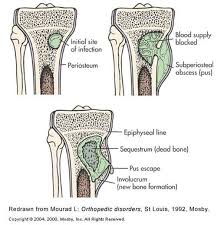 Pyogenic osteomyelitis may manifest as an  acute systemic illness with malaise fever chills leukocytosis and throbbing pain over the affected region.
The presentation can be vague with only unexplained fever especially in infants or only localized pain in the absence of fever in the adult.
Chronic presentation;
Chronic abscess with discharging sinus
Changes in scar such as hyperpigmentation adherent to underlying tissue
chronic non healing ulcers with exposed bones.
Deep boring pain is predominant
DIAGNOSIS
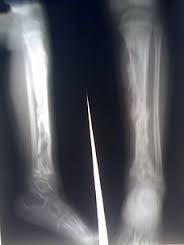 The diagnosis is made by
Imaging x-rays, MRI
Blood cultures
The characteristic x-ray finding of a lytic focus surrounded by a zone of sclerosis.
The earliest radiographic abnormality is localized ostoepenia adjacent to the epiphysis which may be followed by more obvious areas of bone lucency mixed with osteonecrosis and adjacent periosteal new bone.
In many untreated cases blood cultures are positive but biopsy and cultures are required to identify the pathogen
Bone expansion on the lower tibia and marked sclerosis.
MANAGEMENT
Pain relief by use of NSAIDS
Antibiotic therapy-parenteral antibiotics for at least 2 weeks followed by oral antibiotics for at least 4 weeks to stop spread of infection to healthy bone. Such as  clindamycin, fusidic acid ,cephalosporins
Surgical drainage is curative
In 5% to 25% of cases acute osteomyelitis fails to resolve and persists as chronic infection. Chronicity may develop where there is
Delay in diagnosis
Extensive bone necrosis 
Abbreviated antibiotic therapy
Inadequate surgical debridement
Immunodeficiency
Chronic infection is managed by;
Surgical operation-sequestrectomy(removal of dead bone and non viable necrotic tissue)
Pack the medulary cavity with antibiotics e.g. gentamicin beads
In  patients  with  severe  gangrenous foot  amputation may be the only effective treatment
COMPLICATIONS
Of acute osteomyelitis include;
Progression to chronic osteomyelitis 
Osteonecrosis
Septic arthritis 
Impaired growth in children
 Of chronic osteomyelitis;
Pathological fractures
Secondary amyloidosis 
Endocarditis
Sepsis
Development of squamous cell carcinoma in the sinus tract
TUBERCULOUS OSTEOMYELITIS
Occurs in 1-3% of patients with pulmonary or extra pulmonary  tuberculosis.
Organisms are typically blood-borne, although direct extension or lymphatic seeding can occur.
Bony infection is usually solitary unless the patient is immunocompromised.
The spine is involved in 40% of cases with frequent invasion into soft tissues and abscess formation.(potts disease)
Knees and hips are other common sites.
Lesions exhibit granulomatous reaction with caseous necrosis
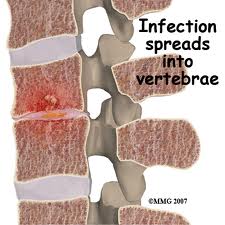 C
A  furuncle is an infection that affects groups of hair follicles and nearby skin tissue..
They are mostly caused by staphylococcus aureus. They are most common in the face, neck, axilla, buttocks.
Chronic infection is less likely to occur than in osteomyelitis because;
The symptoms are specific hence its easier to treat.
The infection is localised on the skin thus its easier and faster to treat
Its easy to monitor the progress of the infection and control it.